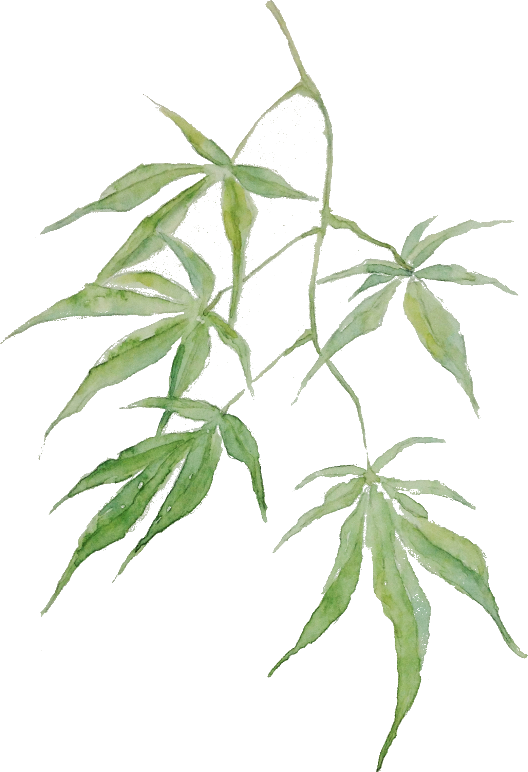 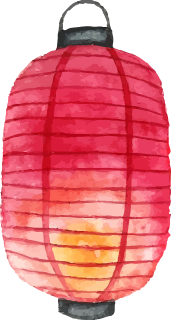 NỐI THÔNG TIN Ở CỘT A VỚI CỘT B 
SAO CHO PHÙ HỢP
[Speaker Notes: Giáo án của Thảo Nguyên (0979818956)]
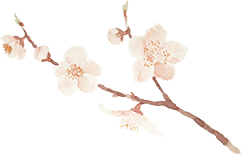 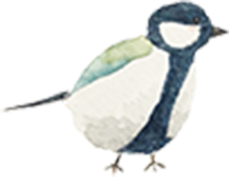 Tiết 81
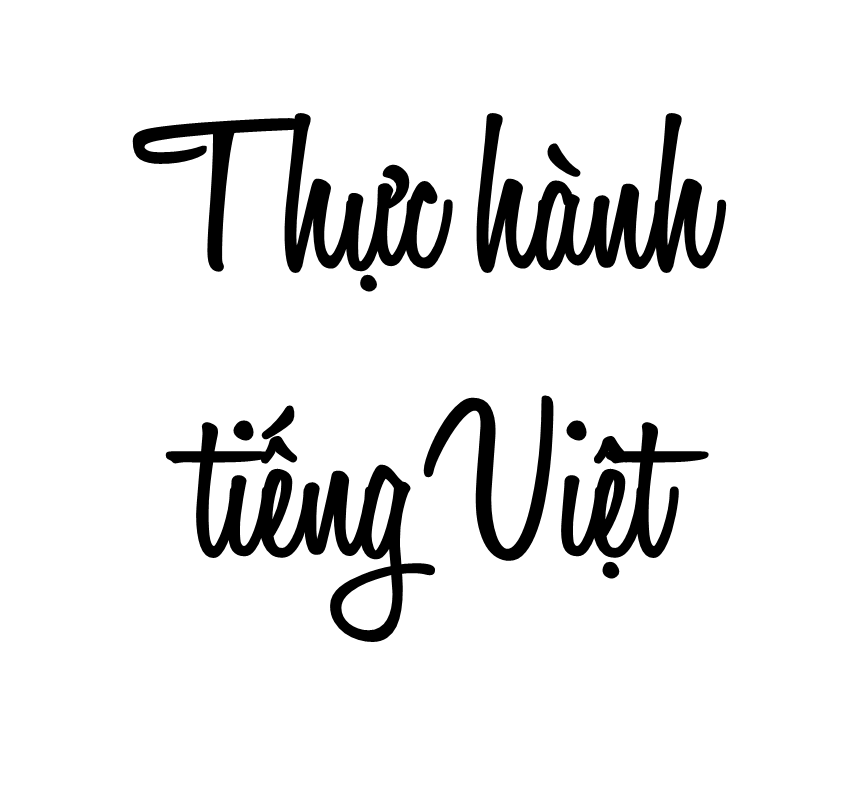 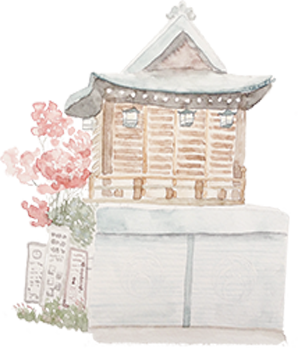 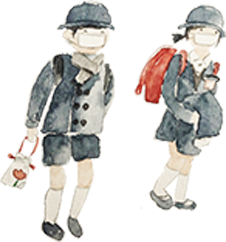 [Speaker Notes: Giáo án của Thảo Nguyên (0979818956)]
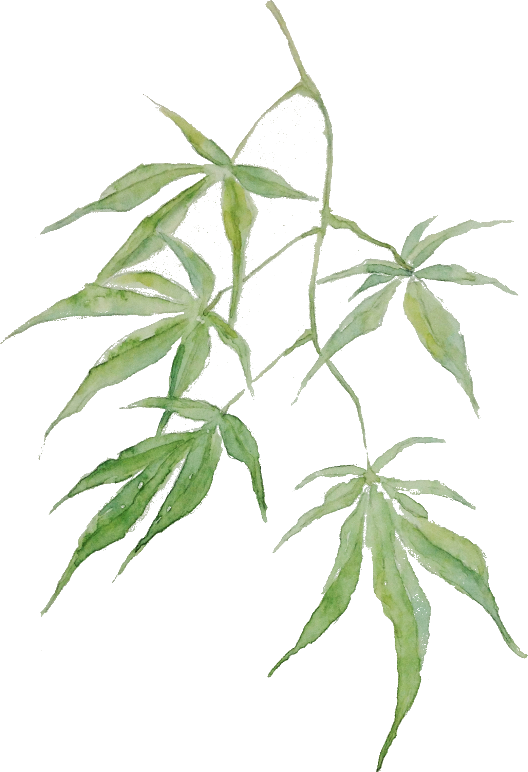 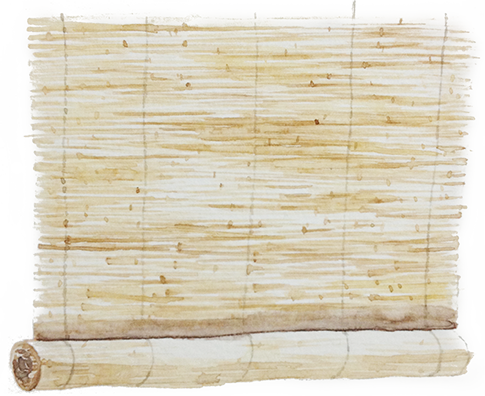 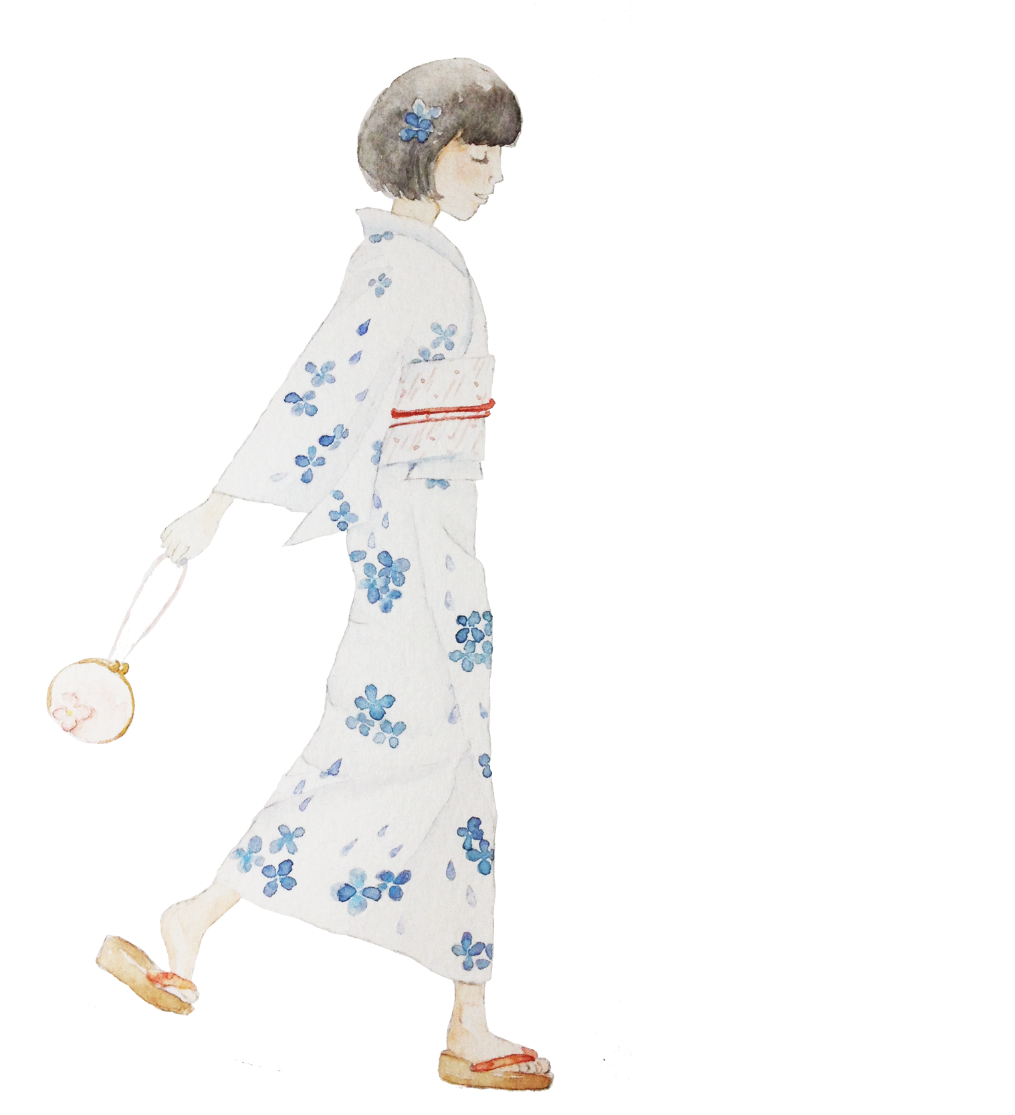 CẤU TRÚC BÀI HỌC
Hình thành kiến thức
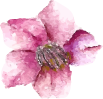 Luyện tập
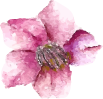 [Speaker Notes: Giáo án của Thảo Nguyên (0979818956)]
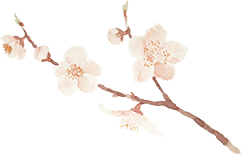 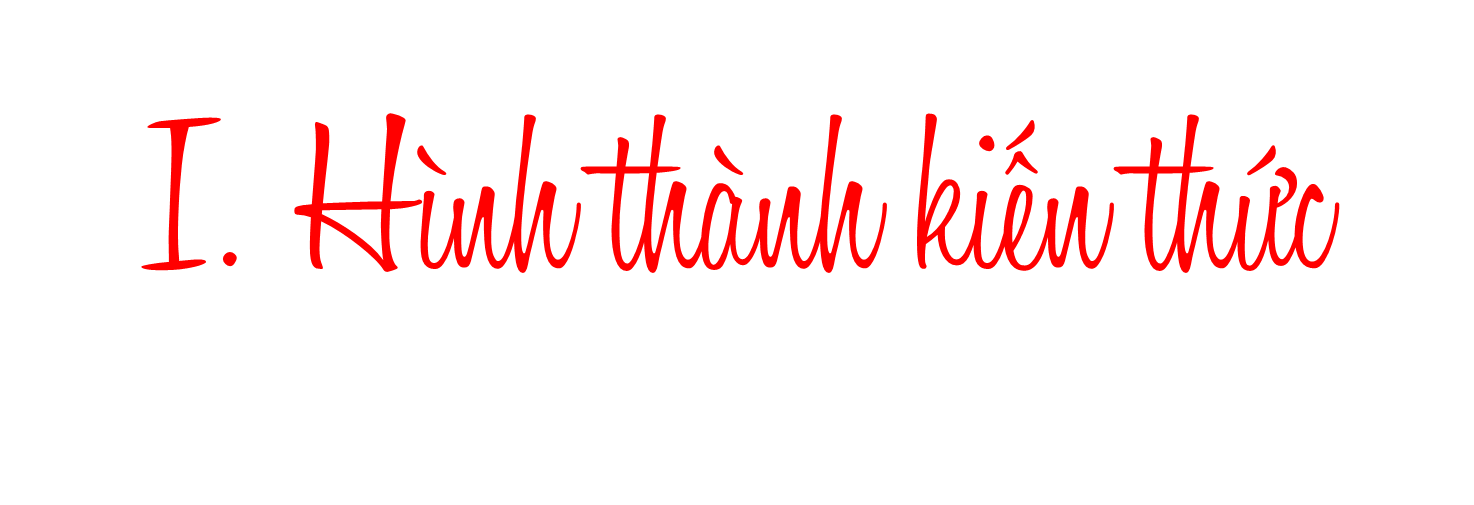 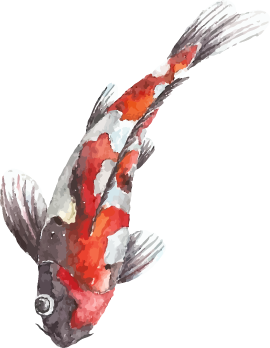 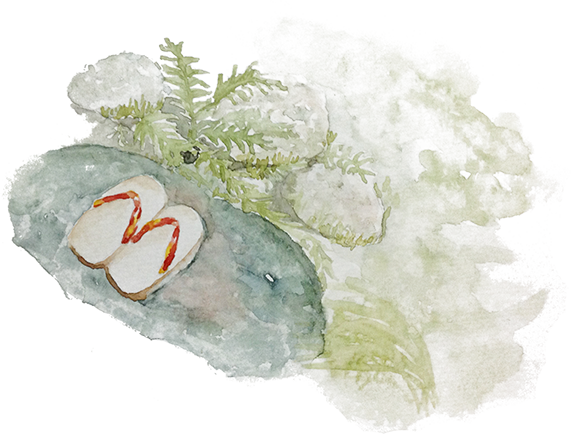 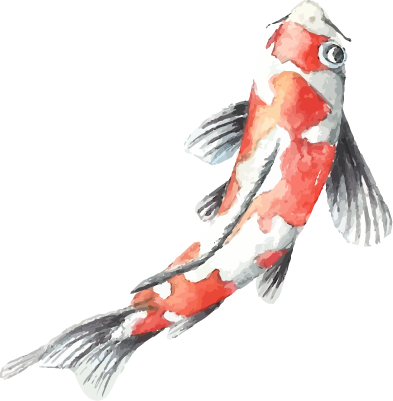 [Speaker Notes: Giáo án của Thảo Nguyên (0979818956)]
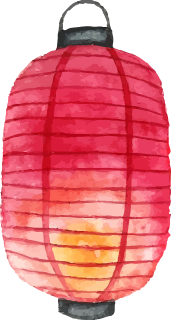 1. Nhận biết trạng ngữ
/
Hồi nhỏ, chúng tôi   học cùng một lớp
TN
CN
VN
TP phụ 
(không bắt buộc có mặt)
TP chính 
(bắt buộc có mặt)
Đặc điểm hình thức: trạng ngữ thường đứng ở đầu câu (có trường hợp đứng giữa câu và cuối câu), tách khỏi nòng cốt câu bằng một quãng nghỉ khi nói hay một dấu phẩy khi viết.
[Speaker Notes: Giáo án của Thảo Nguyên (0979818956)]
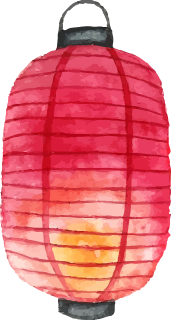 1. Nhận biết trạng ngữ
Để giao tiếp tốt bằng ngoại ngữ
 Trạng ngữ chỉ mục đích
Chỉ vì những bất đồng nhỏ
 Trạng ngữ chỉ nguyên nhân
Trong vườn trường
 Trạng ngữ chỉ địa điểm
TN chỉ nguyên nhân
 TN chỉ thời gian
Vì lẽ đó
Xưa nay
[Speaker Notes: Giáo án của Thảo Nguyên (0979818956)]
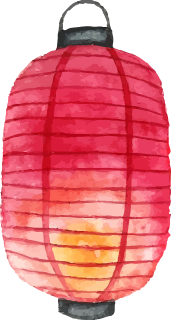 MẸO XÁC ĐỊNH TRẠNG NGỮ
Trạng ngữ chỉ nguyên nhân
(Vì sao, tại sao, nhờ đâu?)
Trạng ngữ chỉ thời gian
(Khi nào?)
Trạng ngữ chỉ mục đích
(Để làm gì, vì cái gì?)
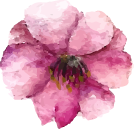 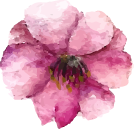 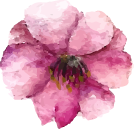 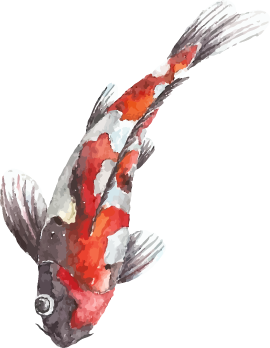 Trạng ngữ chỉ nơi trốn
(Ở đâu?)
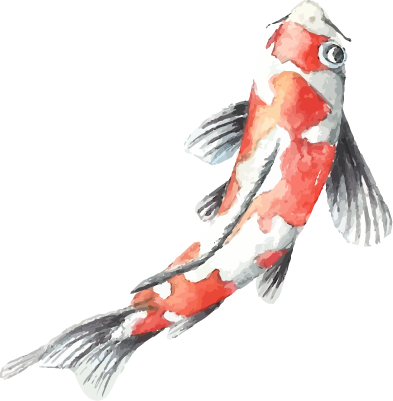 Trạng ngữ chỉ phương tiện
(Bằng cái gì, với cái gì?)
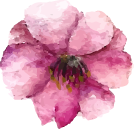 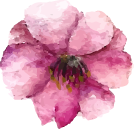 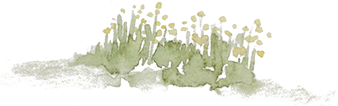 [Speaker Notes: Giáo án của Thảo Nguyên (0979818956)]
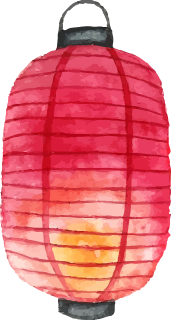 2. Kết luận
Trạng ngữ là thành phần phụ.
Được dùng để nói rõ địa điểm, thời gian, nguyên nhân, điều kiện, trạng thái, mục đích, phương tiện, cách thức diễn ra sự việc nêu trong câu.
Có khi được dùng để liên kết câu trong đoạn.
[Speaker Notes: Giáo án của Thảo Nguyên (0979818956)]
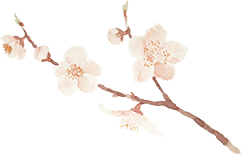 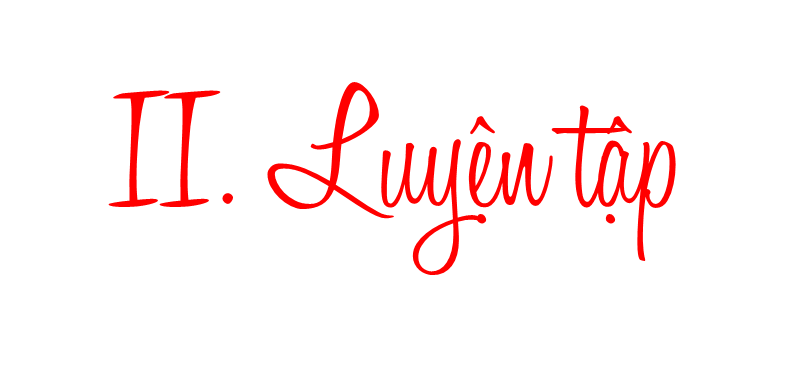 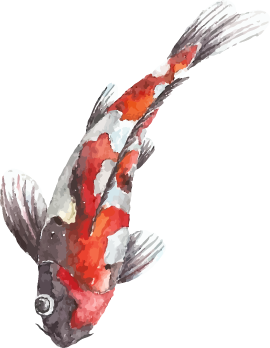 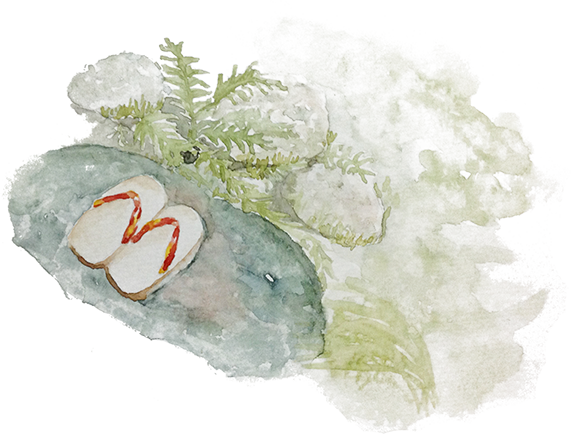 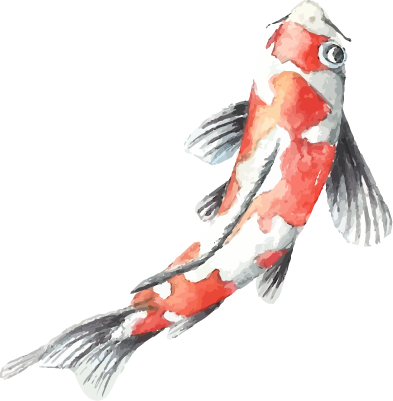 [Speaker Notes: Giáo án của Thảo Nguyên (0979818956)]
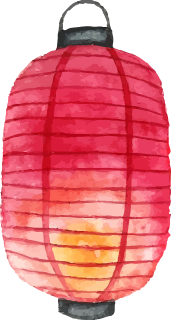 * Bài tập 1- Tr56
HOẠT ĐỘNG NHÓM
Từ khi biết nhìn nhận và suy nghĩ
TN chỉ thời gian
TN chỉ thời gian
Giờ đây
TN chỉ điều kiện
Dù có ý định tốt đẹp
[Speaker Notes: Giáo án của Thảo Nguyên (0979818956)]
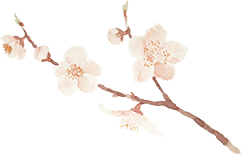 * Bài tập 2- Tr57
Mẹ còn nói: “Người ta cười chết!”.
Câu chỉ nêu chung chung, không gắn với điều kiện cụ thể.
Mọi người giống nhau nhiều điều lắm.
Câu sẽ mất đi tính phổ quát- điều mà người viết muốn nhấn mạnh
Tuy vậy, tôi không hề cảm thấy dễ chịu mỗi lần nghe mẹ trách cứ.
Câu sẽ không cho ta biết điều mà người nói muốn thú nhận đã tồn tại ở đâu.
[Speaker Notes: Giáo án của Thảo Nguyên (0979818956)]
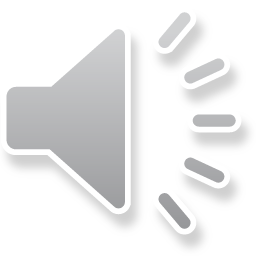 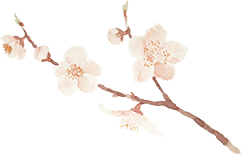 THÊM TRẠNG NGỮ CHO CÂU
[Speaker Notes: Giáo án của Thảo Nguyên (0979818956)]
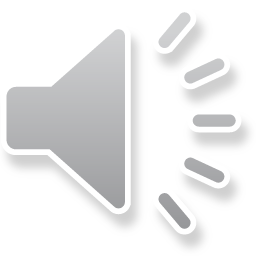 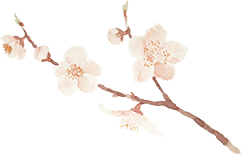 THÊM TRẠNG NGỮ CHO CÂU
Hoa đã bắt đầu nở
Ví dụ: Trong vườn, hoa đã bắt đầu nở
[Speaker Notes: Giáo án của Thảo Nguyên (0979818956)]
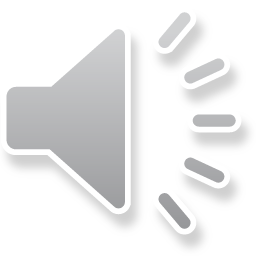 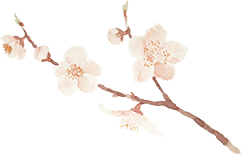 THÊM TRẠNG NGỮ CHO CÂU
Bố sẽ đưa cả nhà đi công viên nước
Ví dụ: Ngày mai, Bố sẽ đưa cả nhà đi công viên nước
[Speaker Notes: Giáo án của Thảo Nguyên (0979818956)]
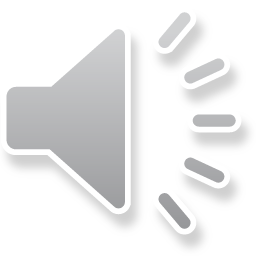 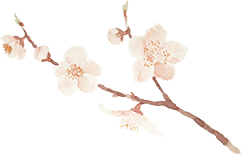 THÊM TRẠNG NGỮ CHO CÂU
Mẹ rất lo lắng cho tôi
Ví dụ: Hôm qua tôi mệt, mẹ rất lo lắng cho tôi
[Speaker Notes: Giáo án của Thảo Nguyên (0979818956)]
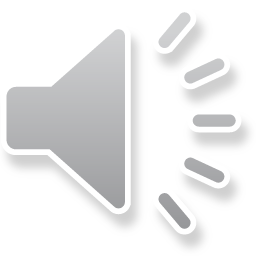 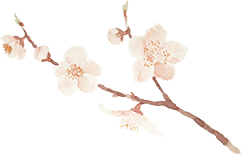 THÊM TRẠNG NGỮ CHO CÂU
Mọi người rất yêu thương nhau
Ví dụ: Vì là người một nhà, nên mọi người rất yêu thương nhau
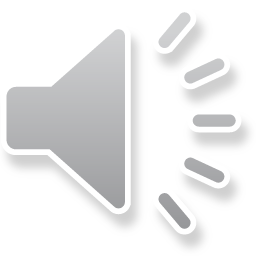 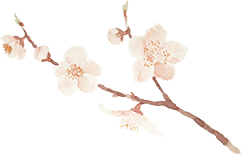 THÊM TRẠNG NGỮ CHO CÂU
Đàn chim hót líu lo
Ví dụ: Trên cành cây, đàn chim hót líu lo
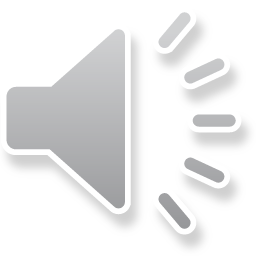 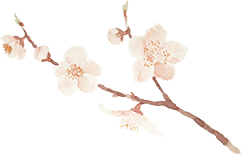 THÊM TRẠNG NGỮ CHO CÂU
Em được cô giáo khen
Ví dụ: Vì chăm học bài, em được cô giáo khen
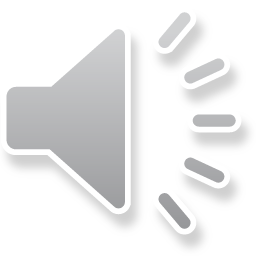 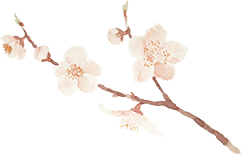 THÊM TRẠNG NGỮ CHO CÂU
Tôi sẽ đi du lịch Hạ Long
Ví dụ: Cuối tuần này, tôi sẽ đi du lịch Hạ Long
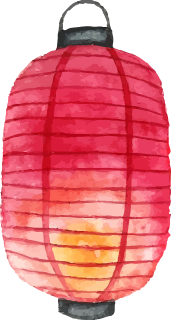 Bài tập 4- Tr57
Thành ngữ trong các câu sau có những cách giải thích khác nhau. Theo em, cách giải thích nào hợp lí?
a. Đòi hỏi chung sức chung lòng không có nghĩa là gạt bỏ cái riêng của từng người.
Chung sức chung lòng có nghĩa là:
- Đoàn kết, nhất trí
- Giúp đỡ lẫn nhau
- Quyết tâm cao độ.
Đáp án:  đoàn kết, nhất chí.
b. Mẹ muốn tôi giống người khác, thì “người khác” đó trong hình dung của mẹ nhất định phải là người hoàn hảo, mười phân vẹn mười
Mười phân vẹn mười có nghĩa là:
- Tài giỏi
- Toàn vẹn, không có khiếm khuyết
- Đầy đủ, toàn diện.
Đáp án:  toàn vẹn, không có khiếm khuyết
[Speaker Notes: Giáo án của Thảo Nguyên (0979818956)]
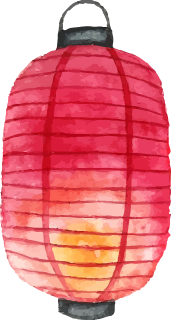 GIẢI MÃ HỘP QUÀ BÍ ẨN 1-3
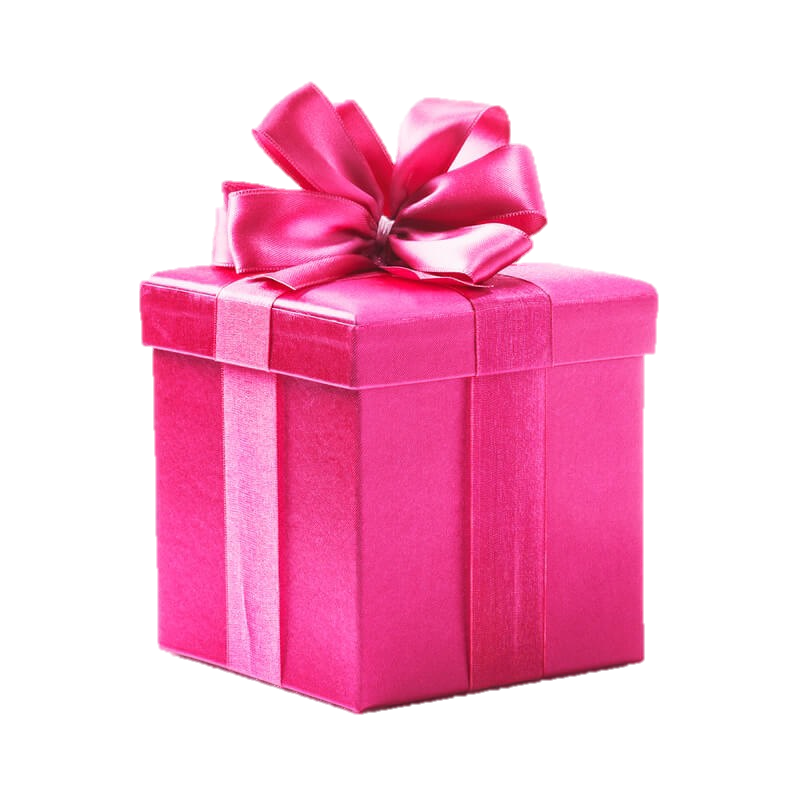 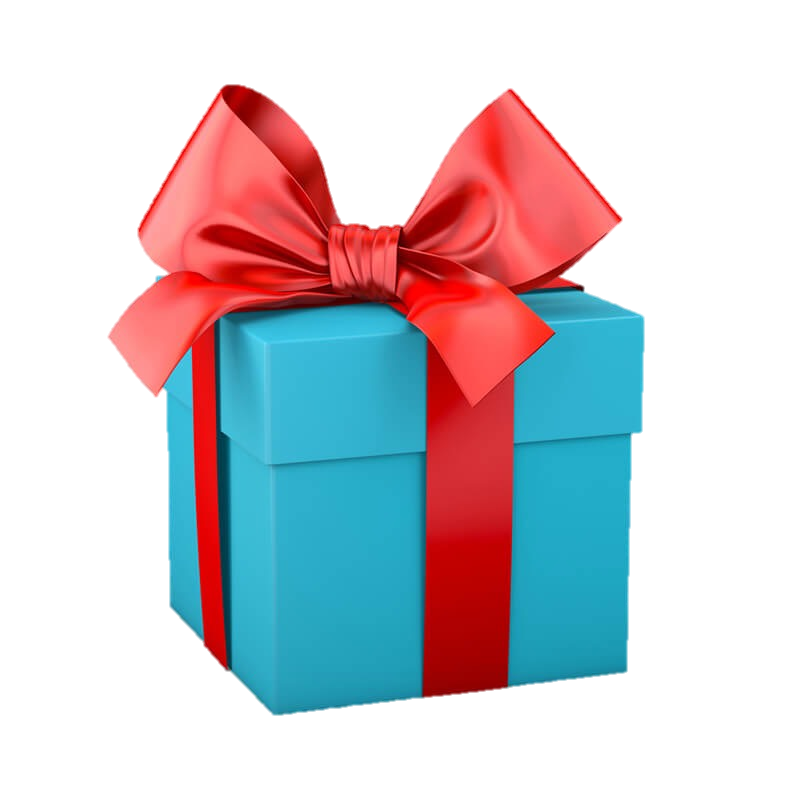 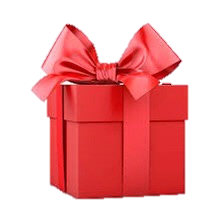 [Speaker Notes: Giáo án của Thảo Nguyên (0979818956)]
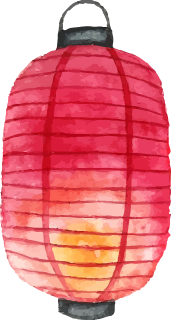 GIẢI MÃ HỘP QUÀ BÍ ẨN
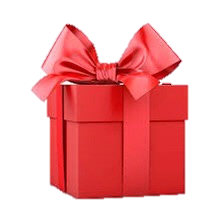 Hãy xác định nghĩa của thành ngữ (in đậm) trong câu sau:
Tôi đã hiểu ra, mỗi lần bảo tôi: “Xem người ta kìa!” là một lần mẹ mong tôi làm sao để bằng người, không thua em kém chị .
Thành ngữ: thua em kém chị nghĩa là không được bằng em bằng chị, kém hơn với mọi người.
[Speaker Notes: Giáo án của Thảo Nguyên (0979818956)]
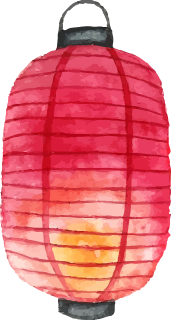 GIẢI MÃ HỘP QUÀ BÍ ẨN
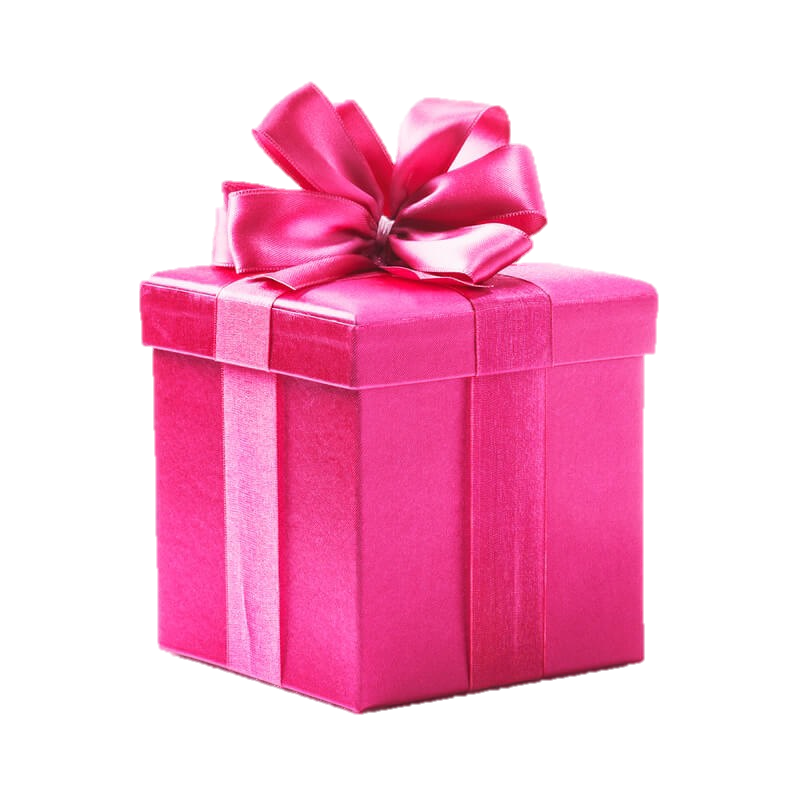 Hãy xác định nghĩa của thành ngữ (in đậm) trong  câu sau:
Nhớ các bạn trong lớp tôi ngày trước, mỗi người một vẻ , sinh động biết bao.
Thành ngữ: mỗi người một vẻ: khác nhau, không ai giống ai.
[Speaker Notes: Giáo án của Thảo Nguyên (0979818956)]
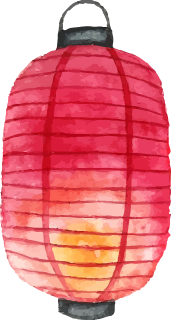 GIẢI MÃ HỘP QUÀ BÍ ẨN
Hãy xác định nghĩa của thành ngữ (in đậm) trong câu sau:
Người ta thường nói học trò “ nghịch như quỷ ”, ai ngờ quỷ cũng là cả một thế giới, chẳng “quỷ” nào giống “quỷ” nào!
Thành ngữ: nghịch như quỷ: vô cùng nghịch ngợm, nghịch một cách tai quái, quá mức bình thường.
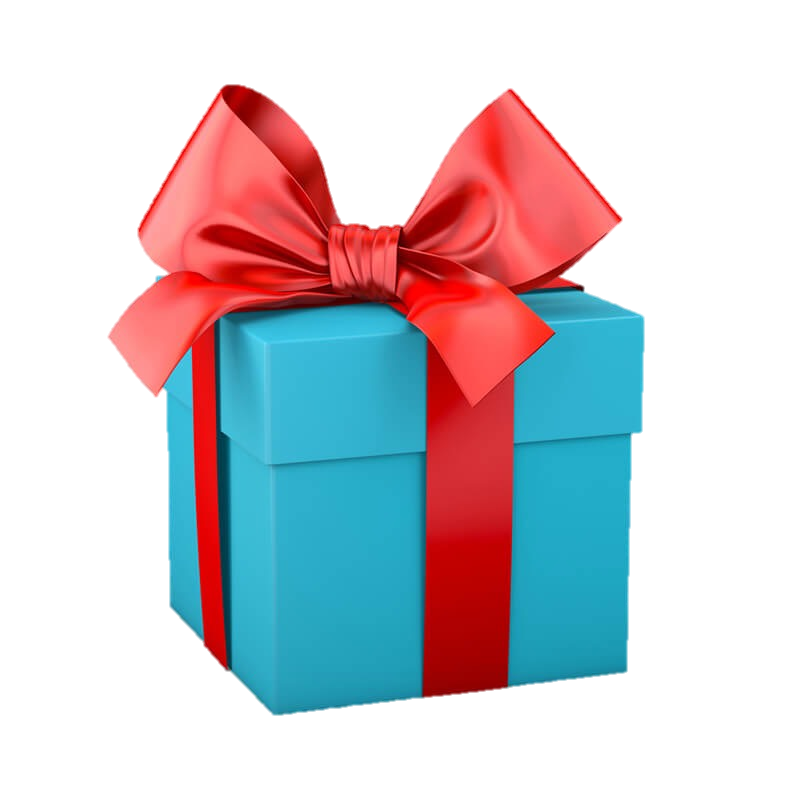